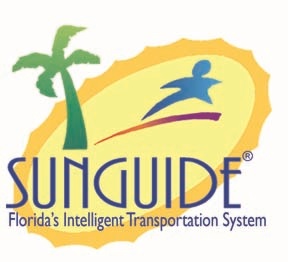 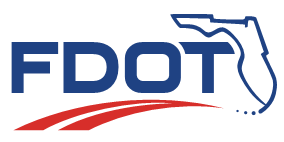 SSUG 9-10-20
1
Friendly reminder: Please open a JIRA ticket for all enhancement requests
Christine Shafik
SunGuide Software Users Group
09/10/20
2
SG-3562: TSS Probe Fusion Functionality Questions
Tucker Brown
SunGuide Software Users Group
09/10/20
3
Current Situation
Scenario described in the issue:
Assume detector A is upstream of detector B, forming TSS Link A-B. 
A car drives past detector A, stops for something, then loops back and drives past detector A. (2 tag reads on detector A)
The car then drives past detector B.
The system would use the 1st time from detector A and the time from detector B to make a match.
There is currently no minimum speed parameter to filter out the tag read
SwRI was tasked to see if this behavior was occurring.
4
SunGuide Software Users Group
09/10/20
Current Situation
After analyzing the data, it appears the case described is occurring. Looking at the data, we found many cases where there were duplicate tag reads at detector A followed by a tag read at detector B and the match was made between the earliest read at A and B. Based on the range of time between successive reads between A ranging from seconds to hours, this could have a very negative impact on the speeds produced.
5
SunGuide Software Users Group
09/10/20
Potential Solutions
Allow the link to have a “minimum” speed setting.
This could lead to other issues as some speed, while extremely low, could still be valid.

Change the algorithm to match the newest timestamp for a tag if there are duplicate tags on a detector.
6
SunGuide Software Users Group
09/10/20
QUESTIONS?
7
SG-3925: Add assigned Beat to Road Ranger information in Event Reports
Tucker Brown
SunGuide Software Users Group
09/10/20
8
Current Situation
Currently, vehicle is reported, but not the beat the Road Ranger was currently assigned to when the event occurred.

Can currently choose the responding agency, but can't filter that by Beat or specific vehicle.
9
SunGuide Software Users Group
09/10/20
Proposed Enhancement
Add beat information to Event reports (Chronology, etc). 

Add Road Ranger/Beat information to EM sort filters.
10
SunGuide Software Users Group
09/10/20
QUESTIONS?
11
SG-3488: DMS priority in Response Plan changes all DMS sign messages
Tucker Brown
SunGuide Software Users Group
09/10/20
12
Current Situation and Proposed Enhancement
Previously discussed at the SSUG and wanted to verify functionality before moving forward.

Proposed Enhancement
When a user multi-selects DMS to edit, there are multiple actions they can take.
Clicking on the button to modify the message will sync all messages and priorities of the DMS signs
There will be a context menu icon (right click) which will allow the user to set the priority of the message without effecting other aspects of the message, like the message itself.
There will be a context menu icon (right click) which will allow the user to set the message of the message without effecting other aspects of the message, like the priority.
13
SunGuide Software Users Group
09/10/20
QUESTIONS?
14